Raddir innflytjenda: Rannsóknir á meðal Pólverja
Sameiginlegi fundur fjölmenningarráðs Reykjavíkurborgar og borgarstjórnar 
24. nóvember 2015
Research projects and surveys  one way to learn about the situation and opinions of immigrants 
Docotral project 
Survey among Polish migrants in the capital region (MIRRA 2010)
Survey among unemployed immigrants (HI 2011)
Survey about housing conditions among Polish migrants in capital region (MIRRA 2014)
Búseta  á hbs. Sveitarfélög Póstnúmer
68%% í Reykjavík 
14% í Kópavogi
13% í Hafnarfirði
2%  í Garðabæ
2%  á Seltjarnarnesi

15.4% í 111 Efra Breiðholti (Berg, Fell og Hólar) 
9.5% í 109 Neðra Breiðholti (Bakkar, Sel og Stekkir) 
11% í 101 Reykjavík (Miðbær gamli Vesturbær, Skerjafjörður)
8,4% í 105 Reykjavík (Hlíðar, Holt, Norðurmýri, Teigar og Tún) 
6,0% í  112 Reykjavík, (Grafarvogi)

Önnur póstnúmer innan Reykjavíkur voru flest á bilinu 3-4% utan póstnúmer 103 Leiti og póstnúmer 116 Kjalarnes, þar sem hlutfallið var innan við 1% í báðum tilvikum
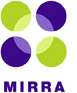 Hversu mikilvæg voru eftirfarandi atriði fyrir val á núverandi húsnæði?
Búseta eftir tegund húsnæðis
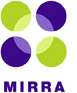 [Speaker Notes: Reason of buying
The main reason mentioned for buying the flat were: “to have secure place to stay” (74), “I have decided to settle down” (48), It seems more beneficial financially (48), I considered it finical investment. Additionally in the open field people were indicating that the monthly loan payments are often lower than a rent. That they were tired with frequent change of place to stay, constantly rising renting prices. Others were talking about the need of stability, often due to the birth of the child.]
Raddir Pólverja um húsnæðismál
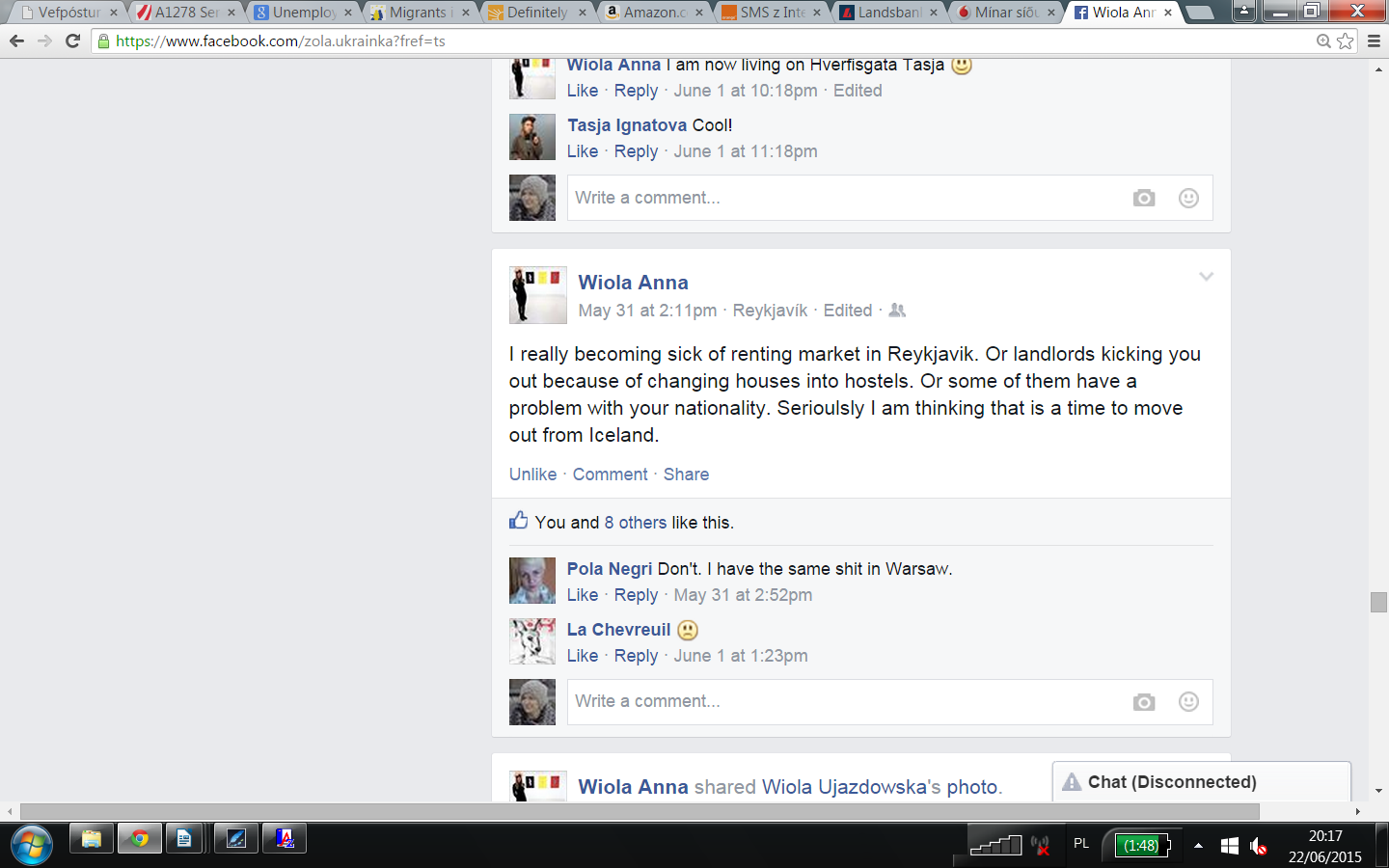 „After last moving I had very big trouble to find new flat. We got notice from bn.is with less than 3 months in advance. It was a middle of a summer. Price of the rent was reaching 200.000 kr. I could either take a loan from a family in Poland for 3 millions or go back to Poland despite having job [in Iceland-aw]. My employer helped me a lot. He even placed an ad in the paper. But it was a summer season. Completely nothing on the market. Thanks to friends, internet forum I found little ‘housing association’ that was renting flats. Here the renting price plated very important role. At this moment, all the buildings and flats of this housing association were taken over by the city. I am very satisfied. The rent rises only with inflation. Currently, at given housing estate new building are build only for rent, this was what the local paper wrote. As I can see it is done very quickly. Such flats are in need.”